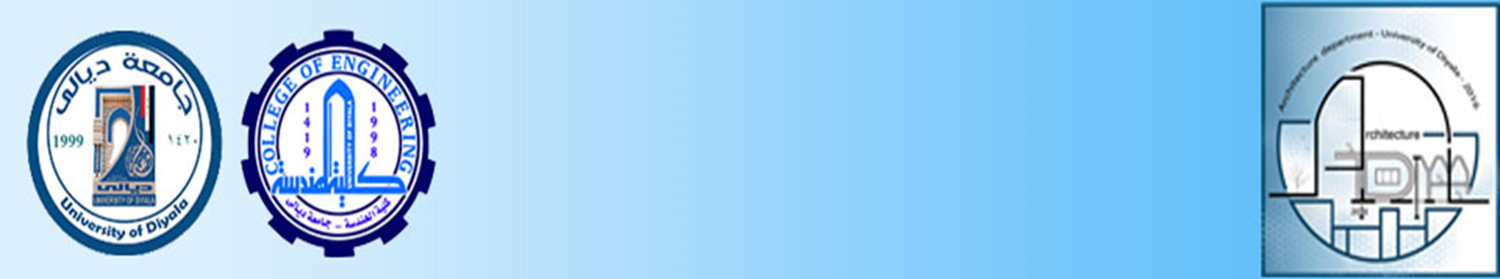 قسم هندسة العمارة
المرحلة الاولى
مادة اللغة العربية
المحاضرة الخامسة : كيفية الكتابة الصحيحة
أ. م. زينب فالح مهدي
السلام عليكم ورحمة الله وبركاته
  سأنتقل إلى المحاضرة الخامسة وأذكر انه سأقوم بإدراج الأسئلة وتحديد الإجابة الموجودة في الملزمة المتوفرة لديكم وسيتم تسليط الضوء على بعض المشكلات في الكتابة العربية وأولها الهمزة وكيفية كتابتها ليكون السؤال الأول لهذه المحاضرة هو.
كيف تكتب الهمزة في أول الكلمة ؟
وكيف تكتب في وسط الكلمة ؟
وكيف تكتب آخر الكلمة؟ 
وستكون الإجابة على ثلاث صفحات من109-111.
طبعا مهم جدا أن تعلموا انه من الممكن أن تكون الأسئلة فرعية أو ضمنية على سبيل المثال :-
ما قواعد كتابة الهمزة على الألف ؟
ما قواعد كتابة الهمزة على الواو ؟
ما قواعد كتابة الهمزة على الياء ؟
ما قواعد كتابة الهمزة مفردة على السطر ؟
والإجابة عن هذه التساؤلات في الصفحات السابقة .
الآن سأنتقل إلى صفحة111 لأتطرق إلى سؤال وهو ما مواقع كتابة همزة القطع وجوبا ؟
وبعدها صفحة 112 لأتطرق إلى سؤال وهو ما مواقع كتابة همزة الوصل وجوبا ؟
بعد ذلك سأنتقل إلى صفحة 113 وفيها سؤال عن مشكلة ثانية قد تناولناها في أول محاضرة وهي مشكلة التاء المربوطة والهاء.وسيكون السؤال كالأتي :-
ما مواقع كتابة التاء المربوطة ؟
والصورة التالية ستوضح الإجابة.
وفي صفحة 114 سيكون السؤال عدد عشرة علامات من علامات الترقيم؟
لتكون الإجابة كما موضح في الصورة التالية :-
إلى هنا تنتهي محاضرة هذا اليوم وانتظر الأسئلة عن الأشياء التي لم تفهموها .دمتم بحفظ الله جل وعلا